Supplier CommunicationOctober 2020 - Changes
Change over from Regional Mailboxes to Webform
What?
Change over from Regional Mailboxes to Webform
Why?
More accurate and complete data collection - Increased efficiency – the web portal submission form prompts suppliers to provide key information with their inquiries. Name, Company, and Category are all valuable data points that historically have taken multiple outreach attempts to gather – and that’s even before getting to the supplier’s core question. This guidance improves the quality of inbound data, reduces significant wasted time spent in trying suss out the supplier’s actual needs, and also improves our internal triage capabilities to get the inquiries directly to the best resource to resolve it.
GDPR Compliant
Easier internal management
What is expect to be needed on Customer end? 
Review and update all current materials to replace the Regional Mailboxes and communicate the change internally (Go-Live emails, SIP, internal materials etc.) 
Communicate date for switch-off (latest October 15th) -> inbound emails to Regional Mailboxes will begin receiving generic away messages 

When?

Migration End Date: October 15th

Sample Portal Link
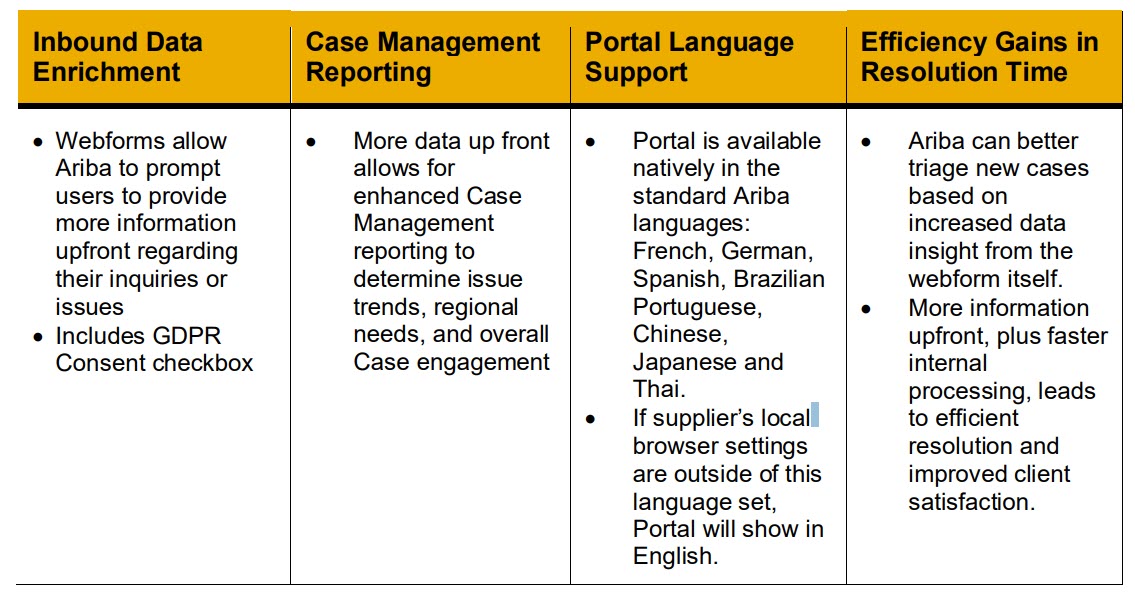 FAQs
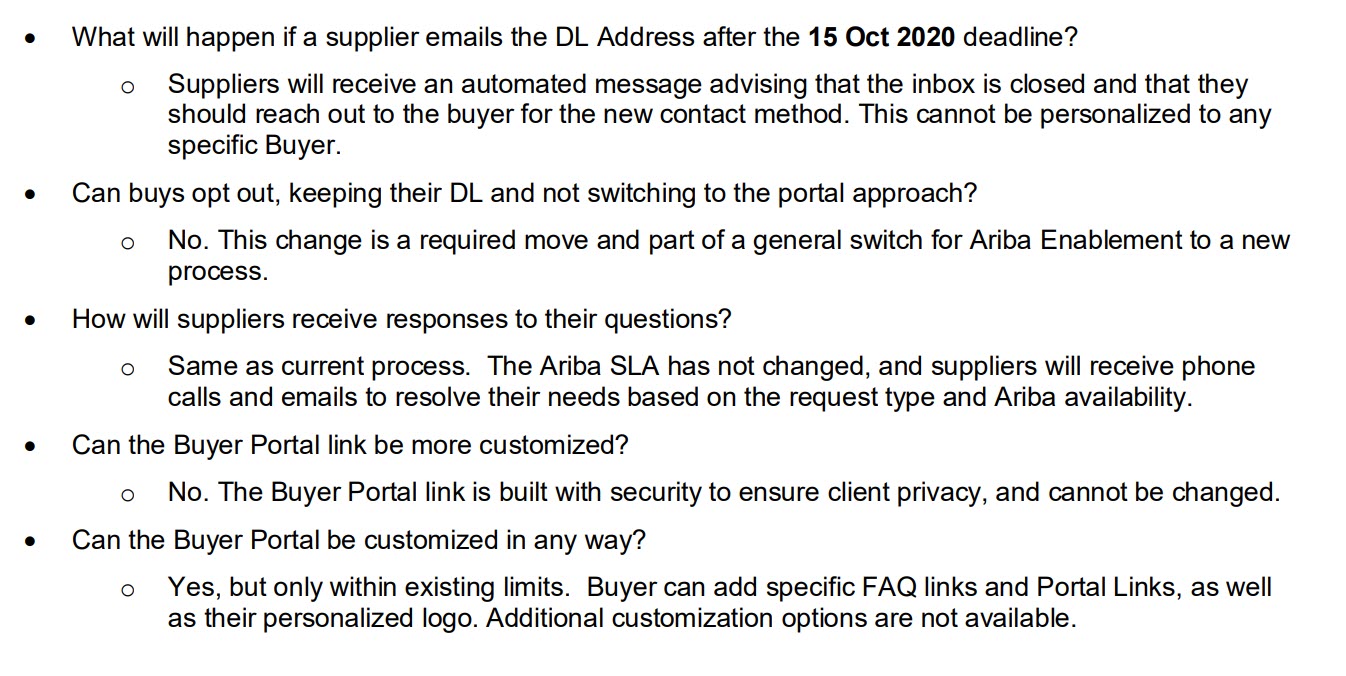